The Bight
Elizabeth Bishop
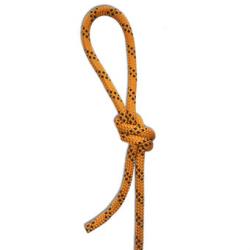 In this poem we see Bishop combine detailed description, personal reflection and a moment of insight.
‘On My Birthday’ suggests a personal dimension.
(birthday: often prompts reflection and self- evaluation)
On a metaphorical level the poet may be exploring her state of mind through her depiction of this natural scene.
Strongly sensuous quality to her description of the disorder of the bay at low tide.
The reference to Baudelaire is interesting because the poet has suggested that the external world may be reflective of one’s state of mind.
Underlying sense of danger.
“Off-beat claves” underscores the idea of the bight as a world lacking in order and harmony.
The depiction of the birds is utterly unromantic as they are described in terms of mechanical imagery.
Industrial landscape.
It seems that many aspects of this world are unproductive and ineffectual.
The repeated hard “c” sound effectively evokes the harshness of this world: “Pelicans crash..”
The simile that compares the damaged boats to “torn-open” unanswered letters and the description of the bight “littered with old correspondences” conjures up an image of a disordered desk.
Bleak scene lacking in beauty, order and coherence.
Final sound of the dredge
On  symbolic level this image may be suggestive of the poetic process of digging deep for themes and appropriate images, just as the disordered bight may be representative of life itself in all its untidiness and incoherence.
The poet now perceives that while life may be “awful”, we must approach it with optimism and good humour if we are to endure its disorder and disappointments.